МАСТЕР-КЛАСС
Формула мастер-класса
Успешная технология
Доступность
Компетентностный специалист
Презентативность
Эксклюзивность
Интерактивность
МАСТЕР-КЛАСС
Муниципальный опорный центр дополнительного образования детей г. Брянска
МАСТЕР-КЛАСС
1 этап - подготовительно-организационный 

Постановка проблемной ситуации (начало, мотивирующее творческую деятельность каждого участника МК) - "индуктор" 

Технологии и методики:
 видеометод – преподавания с использованием экранных источников информации;
 геймификация – игровые методы в неигровых процессах;
 сторителлинг (от английского – storytelling, story - миф, история и telling - ритуал, представление) - искусство увлекательного рассказа.
Муниципальный опорный центр дополнительного образования детей г. Брянска
МАСТЕР-КЛАСС
2 этап - «социоконструкция» - работа с проблемным материалом. 
Организация работы участников.

Технологии и методики:
кооперированное обучение - метод обучения, предполагающий сотрудничество в группах;
баддинг – предоставление друг другу информации и установление обратной связи между членами группы;
привлечение к работе фокус-группы - метод социально-психологического исследования.
Муниципальный опорный центр дополнительного образования детей г. Брянска
МАСТЕР-КЛАСС
3 этап - «рефлексия» - отражение чувств, ощущений, возникших у участников в ходе мастер-класса
Виды рефлексии:

По времени:
- рефлексия – в – действии (интроспективная (ситуативная)  - контроль, корректировка или усложнение мыслительных процессов в ходе реализации деятельности;
 рефлексия – после –  действия (ретроспективная) - выявление и воссоздание схем, средств и процессов, имевших место в прошлом;
 рефлексия – до – действия (перспективная) - выявление и корректировка схем и средств возможной будущей деятельности.
По содержанию:- устная рефлексия;- письменная рефлексия.По форме деятельности: 
 коллективная;
 групповая; 
 индивидуальная
По цели:- рефлексия настроения и эмоционального состояния;
 рефлексия деятельности;
 рефлексия содержания
Муниципальный опорный центр дополнительного образования детей г. Брянска
МАСТЕР-КЛАСС
Рефлексия
«Ресторан"
«Рефлексивная мишень»
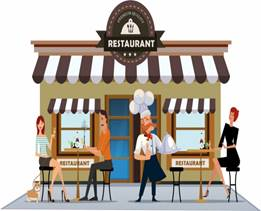 Оценка деятельности мастера
Насытились?
Да
Оценка содержания
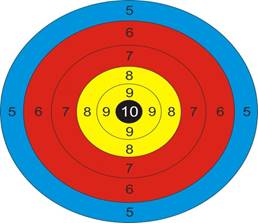 параметры
параметры
Не 
все
Нет
Я съел бы еще…
Я почти переварил…
Оценка формы 
и методов взаимодействия
Я переел…
Оценка своей деятельности
Пожалуйста, добавьте …
«Телеграмма»
«Закончи фразу»

 Когда я буду вспоминать осегодняшнем дне, то вспомню в первую очередь...;
 Я понял, что…;– Теперь я могу...;– Я почувствовал, что...;– Меня удивило...«;
- Я не знал, что … и т.п.
«Рефлексивный круг»
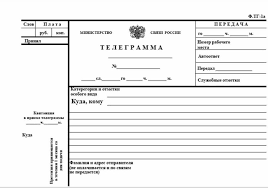 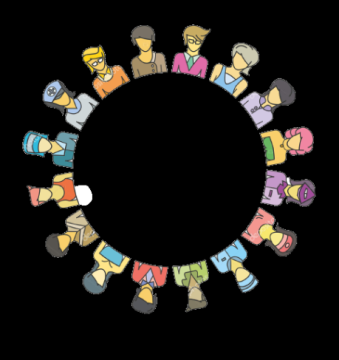 Что нового узнали?
Что осталось неясным?
Что было полезным?
Что будете применять?
«Цепочка пожеланий»
Муниципальный опорный центр дополнительного образования детей г. Брянска
МАСТЕР-КЛАСС
Рефлексия
Технология критического мышления
«Синквейн»
«Кластер»
«Тонкие и толстые вопросы»
«Бортовой журнал»
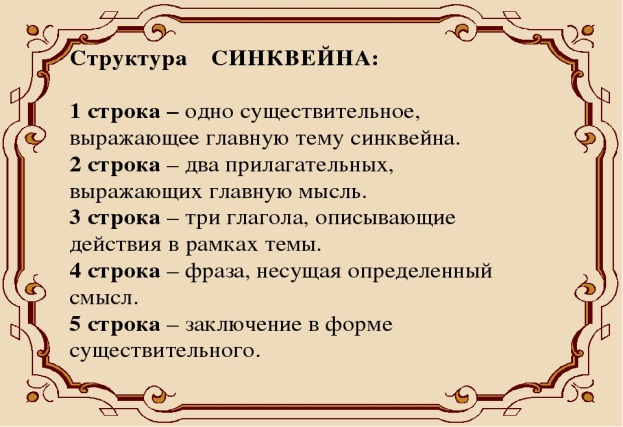 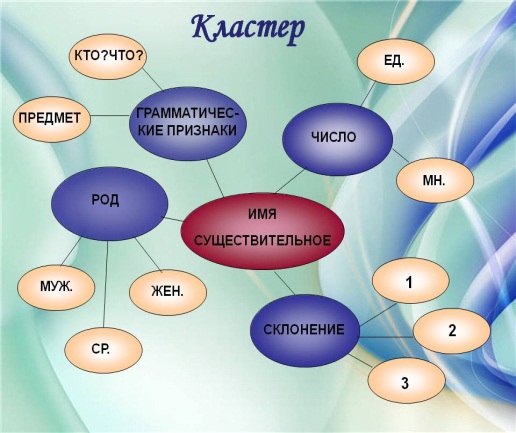 Жизнь.
2. Активная, бурная.
3. Воспитывает, развивает, учит.
4. Дает возможность реализовать себя.
5. Искусство
Муниципальный опорный центр дополнительного образования детей г. Брянска